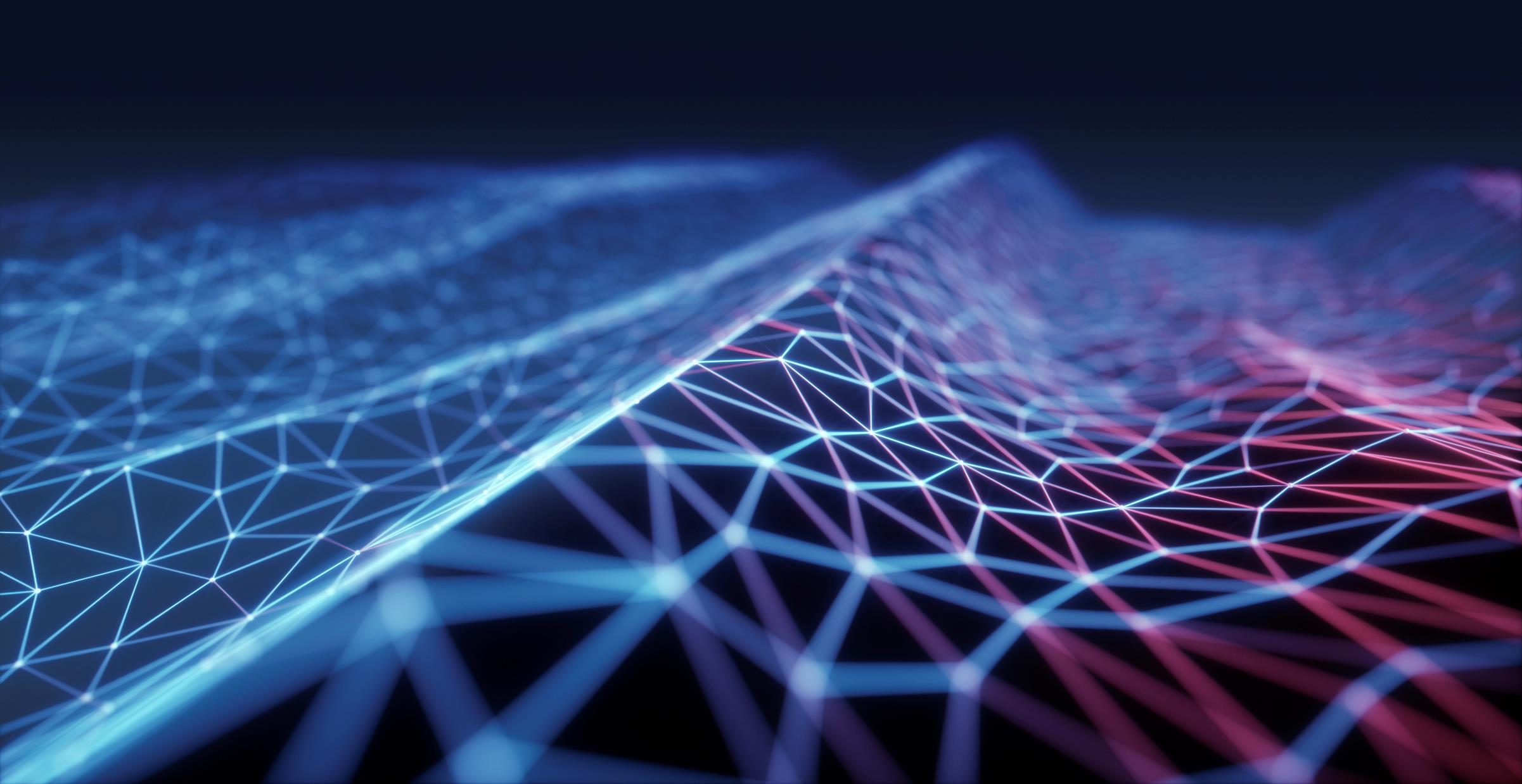 ЕГЭ по информатике в 2022 году: изменения, полезные материалы для подготовки
Старший преподаватель кафедры математики, информатики и технологического образования ГБОУ ИРО Краснодарского края
Ткаченко С.В.
Секреты успешной подготовки
Для успешной сдачи экзамена по информатике нужно иметь хорошие теоретические знания, основанные на материалах школьной программы, пройденных за годы все обучения. Важное значение имеют и практические навыки – умение писать элементарные программы, решать задачи, находить правильные взаимосвязи.
При подготовке важно использовать комплексный подход – изучать теорию, постоянно подкрепляя ее решением практических заданий. Отличным вариантом станут онлайн тесты, основанные на демоверсиях контрольно-измерительных материалов. Они помогут закрепить полученные знания и выявить пробелы.
Каким темам нужно уделить внимание?
Только обладая уверенными знаниями по всей теории, можно рассчитывать на высокий балл на едином государственном экзамене по информатике. Обратите внимание на темы, касающиеся:
понятие «информация», «систем счисления»;
кодирования/декодирования информации, анализа программ;
особенностей и характеристик информационных моделей, представления и считывания данных;
создания и анализа программ (простых и сложных);
алгоритмов – создания, способов исполнения, анализа результатов;
объема памяти и скорости передачи информации;
компьютерных сетей, поиска информации;
математической логики;
вариантов устранения ошибок в программах;
работы с массивами и логическими выражениями.
На заметку
основа ЕГЭ 2022 – задания на решения алгоритмов, выбор правильных суждений и понятий – поэтому важно хорошо ориентироваться в теории;
используйте при подготовке схемы, таблицы и изображения – это поможет активировать визуальное восприятие и улучшить запоминание;
наиболее сложным темам уделяйте максимум времени, чтобы не просто прочитать теорию, а разобрать и систематизировать моменты, вызывающе трудности;
используйте дополнительную литературу, современные исследования авторитетных специалистов – глубокие знания позволят рассчитывать на более высокие баллы.
Рекомендуемые учебные  пособия
электронные ресурсы по подготовке к ЕГЭ
https://kpolyakov.spb.ru/school/ege.htm -сайт Полякова
https://inf-ege.sdamgia.ru – сайт РЕШУ ЕГЭ
https://media.foxford.ru/kak-podgotovitsia-k-ege-po-informatike/ -план подготовки к ЕГЭ по информатике на фоксфорд медиа
https://4ege.ru/informatika/ -сайт 4ЕГЭ тренажера компьютерн. ЕГЭ
https://kompege.ru/  - компьютерный тренажер
 https://yandex.ru/tutor/uroki/ege/informatika-i-ikt/ - Яндекс.Репетитор
https://www.youtube.com/watch?v=WJ3ZtK7ui40 - Босова Л Л Особенности подготовки к ЕГЭ по информатике в компьютерном формате 
https://bosova.ru сайт Босовой
https://www.youtube.com/watch?v=yOneTRMI8T4 Видеоконсультация 
разработчиков КИМ ЕГЭ 2022 Рособрнадзора
https://ege-study.ru/ru/ege/materialy/informatika/ - сайт ЕГЭ студия
https://vpr-ege.ru/ege/informatika/1665-trenirovochnye-varianty-ege-2022-po-informatike - Тренировочные варианты ЕГЭ 2022 по информатике
http://os.fipi.ru – открытый банк тестовых заданий ФИПИ
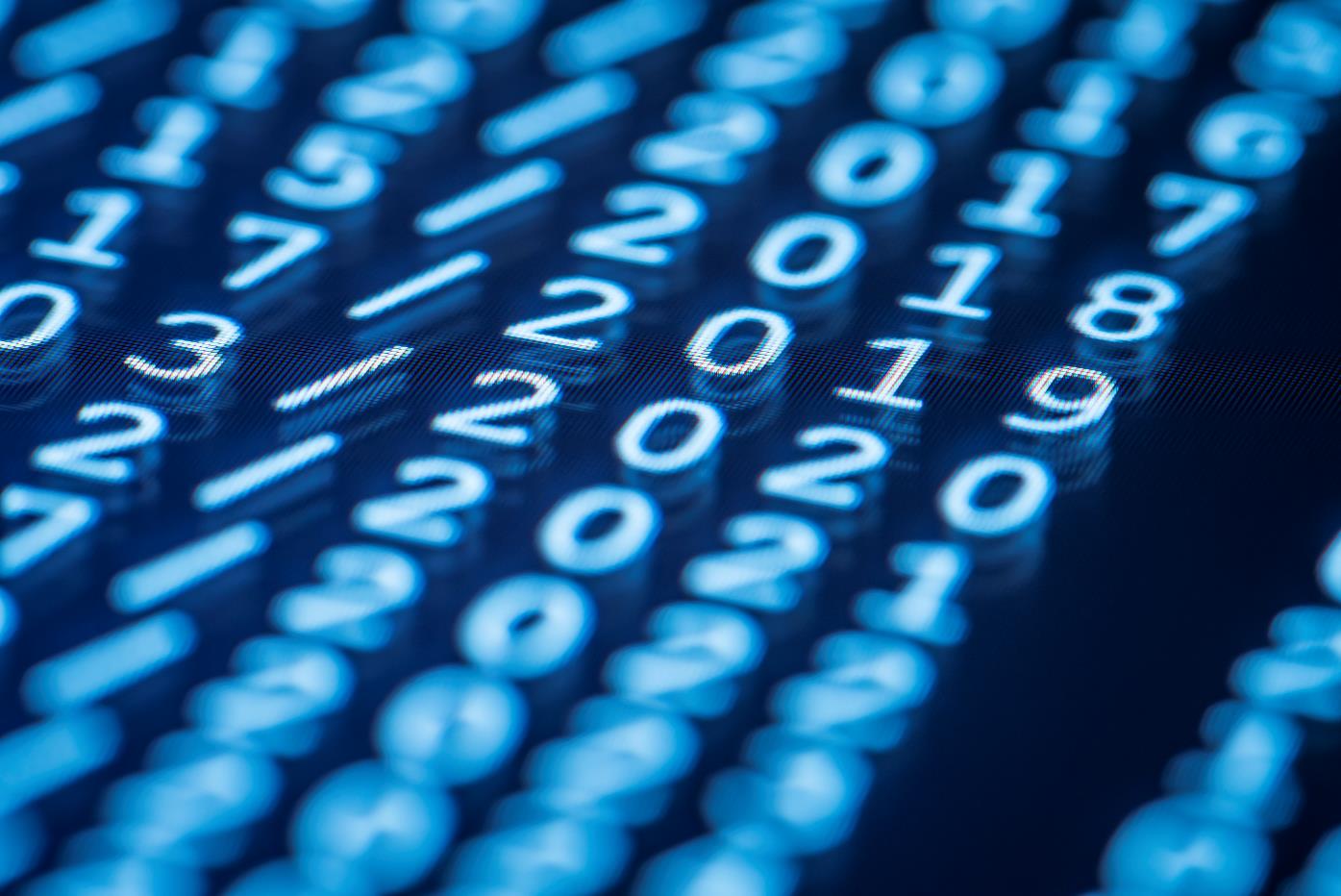 Спасибо за внимание!